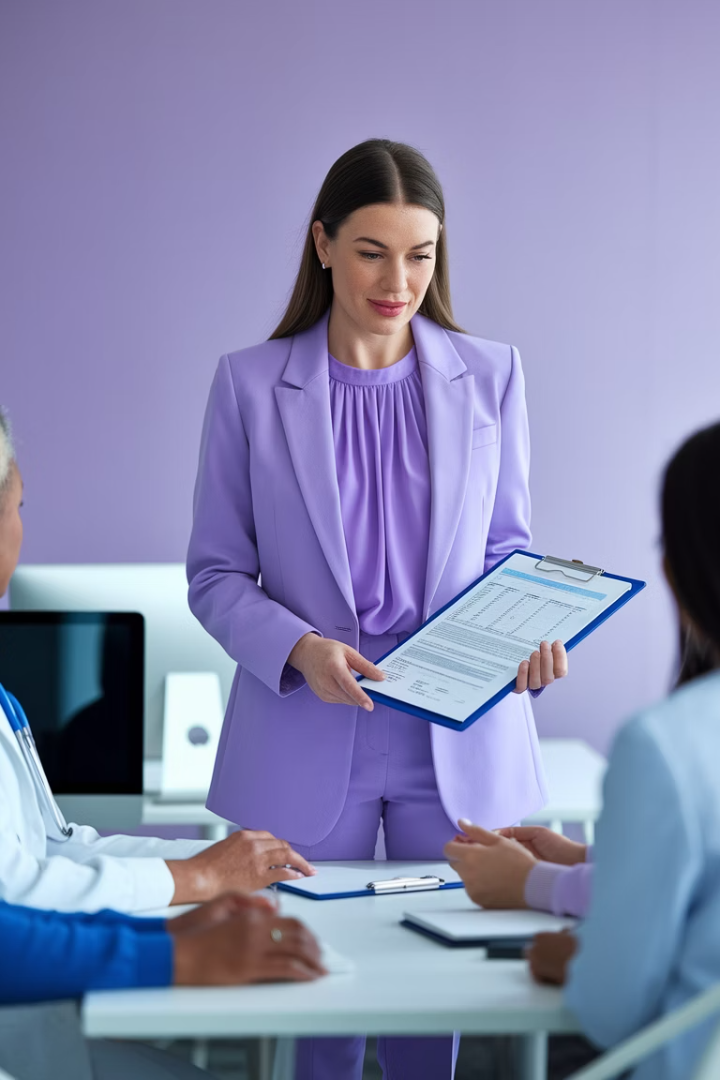 Breaking Into Business Development for Medical Billing & Coding
The medical billing and coding industry extends far beyond basic claim submissions—it's a multi-billion-dollar sector with intricate payer relationships, strict regulatory frameworks, and growing demand for efficient outsourced solutions. For professionals aiming to build careers in business development within this specialized field, success requires understanding both operational complexities and the nuances of healthcare partnerships.
This presentation will guide you through the essential knowledge, skills, and strategies needed to thrive in medical billing business development, helping you position yourself as a valuable partner to healthcare providers navigating the financial complexities of modern medicine.
by Kimberly Wiethoff
kW
Understanding the Industry Landscape
Business development in medical billing isn't merely sales—it's about becoming a problem-solver for healthcare providers. Success begins with mastering the complete revenue cycle management (RCM) process, from patient registration through final payment reconciliation.
You must recognize the universal pain points that plague providers: claim denials that disrupt cash flow, slow reimbursements that strain operations, complex compliance requirements, chronic staffing shortages, and technology integration challenges.
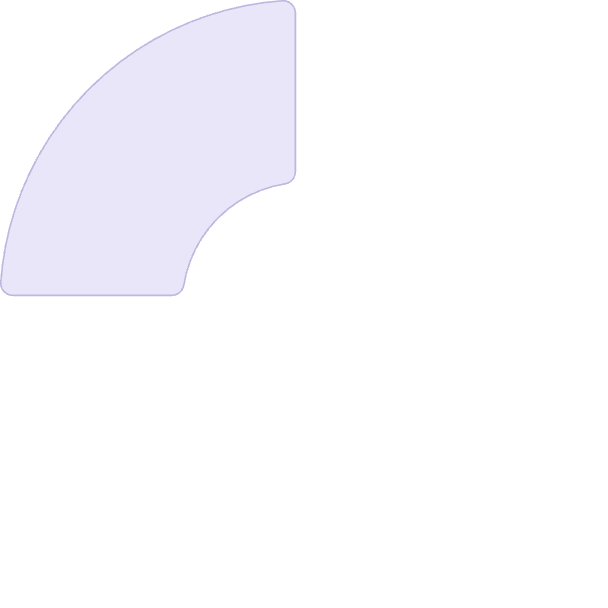 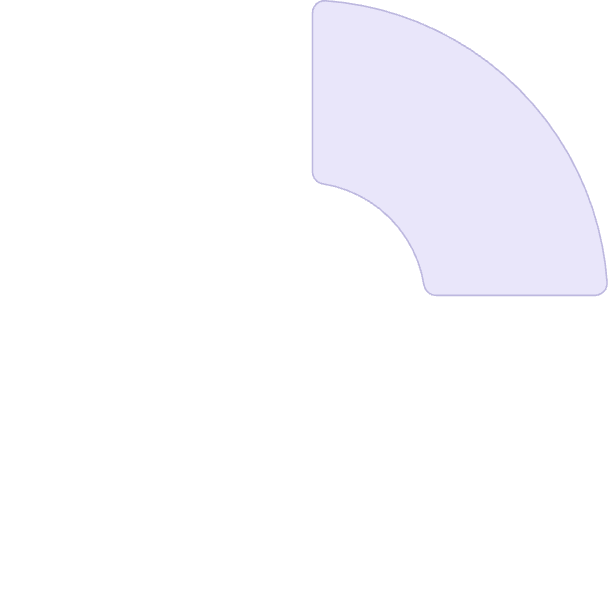 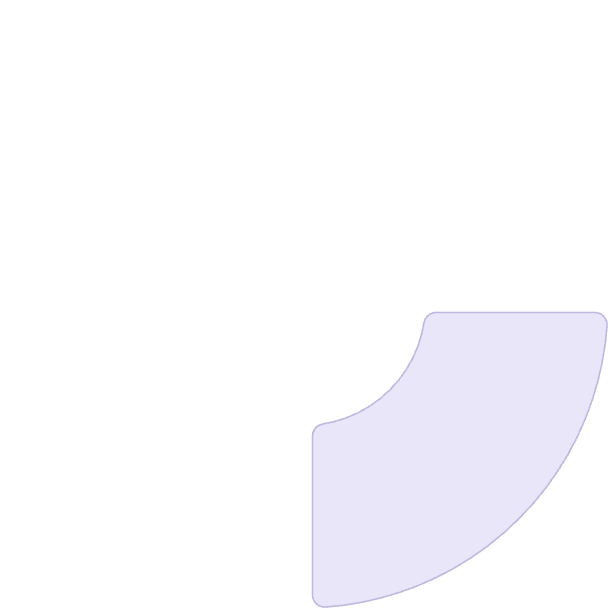 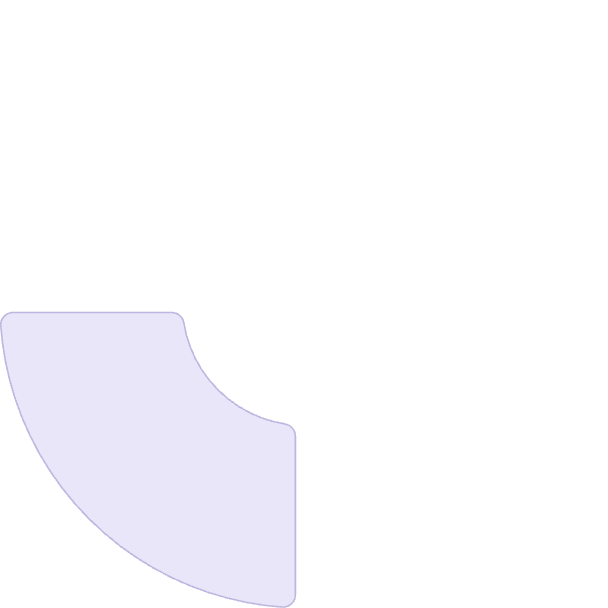 Hospitals
Physician Practices
Complex billing needs with multiple departments, inpatient/outpatient services, and diverse payer contracts
Focus on efficient workflows, reduced administrative burden, and maximizing provider time
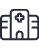 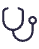 Ambulatory Surgery Centers
Urgent Care
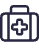 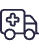 Specialized coding requirements, preauthorization management, and supply billing
High volume, quick turnaround needs with diverse presenting conditions
Navigating Compliance Requirements
Healthcare stands among America's most heavily regulated industries. Effective business development professionals must confidently navigate this complex regulatory landscape to build trust and credibility with potential clients.
Understanding HIPAA compliance isn't optional—it's fundamental. You must demonstrate how your solutions maintain the highest standards of protected health information (PHI) security while adhering to ever-changing CMS regulations and payer-specific guidelines.
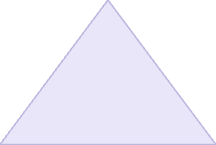 HIPAA Compliance
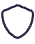 Data security and patient privacy protections
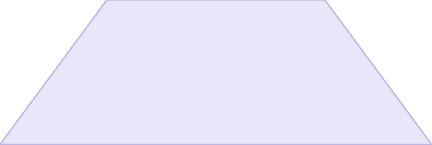 CMS Regulations
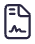 Medicare/Medicaid billing rules and updates
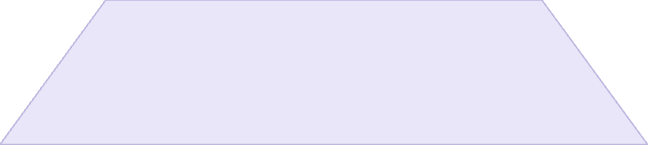 Payer Guidelines
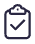 Insurance-specific coding and documentation requirements
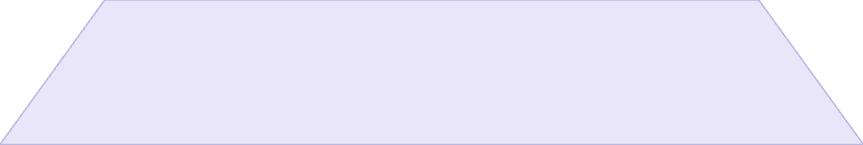 Credentialing
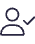 Provider enrollment and maintenance
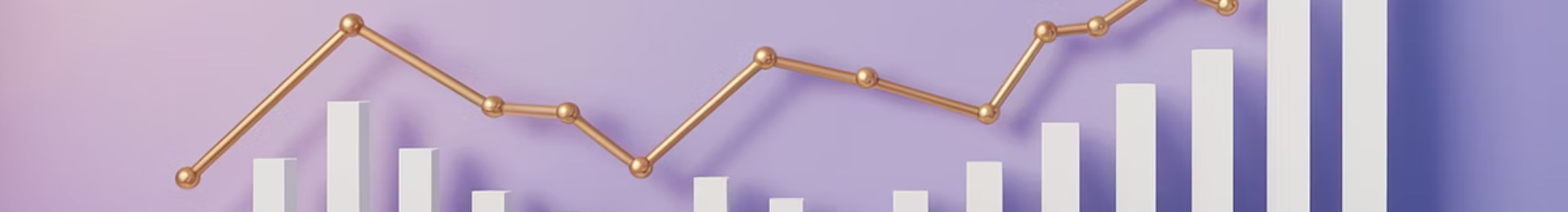 Speaking the Language of Value
Successful business development in medical billing requires fluency in value communication. Healthcare organizations are businesses with financial pressures, and your proposals must clearly demonstrate measurable return on investment.
Practice leaders need solutions that increase collections while reducing days in accounts receivable. They seek partners who can decrease denial rates through cleaner claims submission and proper coding practices. Above all, they demand transparent pricing models and comprehensive reporting.
98%
30%
Clean Claim Rate
Average Denial Reduction
Benchmark for high-performing billing operations
Potential improvement with optimized coding
15%
< 30
Revenue Increase
Days in A/R
Typical gain from professional billing services
Target for effective revenue cycle management
Crafting Compelling Proposals
Creating proposals that resonate with healthcare decision-makers requires a strategic approach that goes beyond generic sales pitches. Your presentations must demonstrate a deep understanding of the specific challenges facing each potential client.
Effective proposals combine detailed financial analysis with clear explanations of how your services reduce administrative burdens. They should include case studies relevant to the prospect's specialty or practice size, highlighting measurable improvements in key performance indicators.
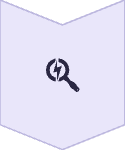 Research Phase
Gather intelligence on the practice's current billing operations, pain points, and performance metrics
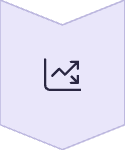 Analysis Phase
Identify specific opportunities for improvement and quantify potential financial impact
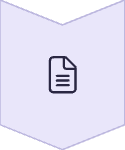 Proposal Creation
Develop customized solutions with clear pricing, implementation timelines, and expected outcomes
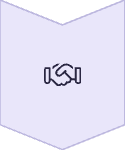 Presentation Phase
Deliver a compelling narrative that addresses stakeholder concerns and demonstrates partnership value
Leveraging Technology Partnerships
Technology knowledge creates a significant competitive advantage in medical billing business development. Decision-makers expect you to understand their current technology ecosystem and recommend solutions that integrate seamlessly with their workflows.
You must familiarize yourself with major electronic health record (EHR) systems like Epic, Cerner, and Athenahealth, as well as popular billing platforms such as Kareo, AdvancedMD, and DrChrono. Understanding how these systems connect and where integration challenges typically occur positions you as a technical consultant, not just a sales representative.
EHR Integration Expertise
AI-Assisted Solutions
Automation Capabilities
Demonstrate knowledge of how billing services connect with the practice's existing clinical documentation systems, minimizing disruption to physician workflows while maximizing data capture.
Highlight how machine learning tools can improve coding accuracy, predict denials before submission, and identify documentation gaps that impact reimbursement.
Showcase how process automation reduces manual work, decreases error rates, and accelerates payment posting while maintaining compliance.
Mastering the Sales Funnel
The sales cycle for medical billing services typically runs longer than in many other industries. Practice leaders are cautious about outsourcing their revenue lifeline and require substantial trust-building before making decisions.
Successful business development professionals establish authority through educational selling—hosting webinars, publishing valuable content, and offering genuine insights before asking for business. They conduct thorough consultative discovery sessions to understand current workflows and identify improvement opportunities.
Relationship Nurturing
Solution Development
Maintain consistent follow-up with personalized insights and industry updates, proving your ongoing value as a partner
Consultative Discovery
Design customized service packages based on practice-specific needs, emphasizing ROI and implementation ease
Awareness Building
Conduct detailed assessments of current billing operations, focusing on identifying performance gaps and improvement opportunities
Create educational content that addresses common billing challenges and positions you as a knowledgeable resource rather than just a vendor
Staying Ahead of Industry Trends
Medical billing continues evolving rapidly with changing regulations, payment models, and technology advances. Business development professionals who anticipate these shifts position themselves as strategic advisors rather than mere service providers.
Value-based care models are gradually replacing traditional fee-for-service arrangements, requiring different billing approaches and performance metrics. Meanwhile, practice consolidation trends are creating both challenges and opportunities for billing services targeting different market segments.
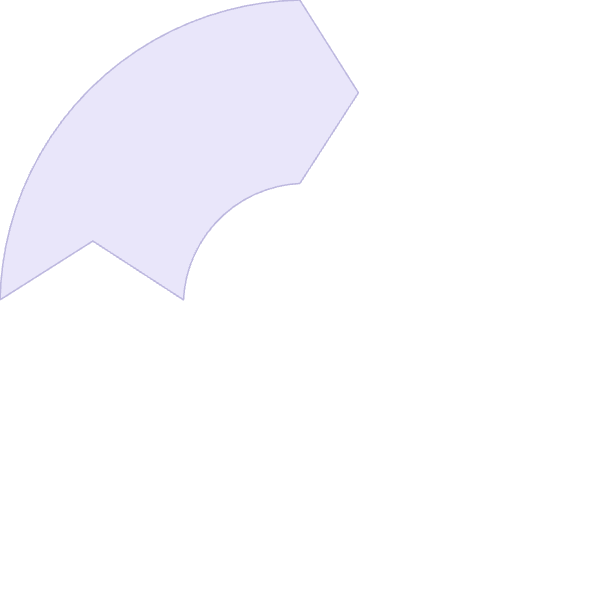 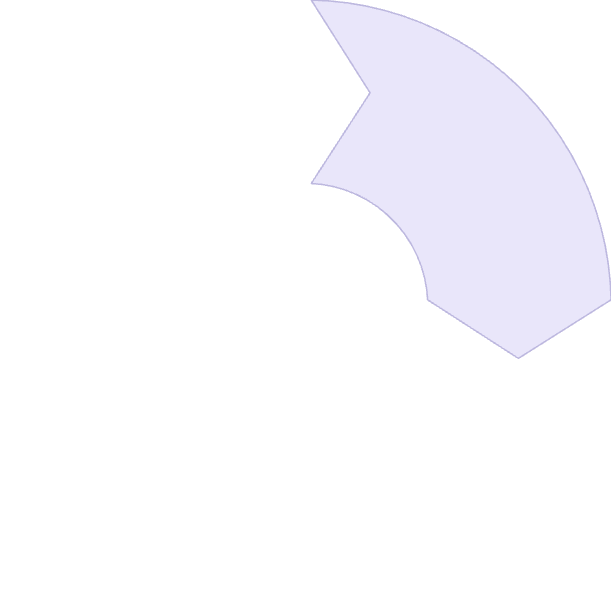 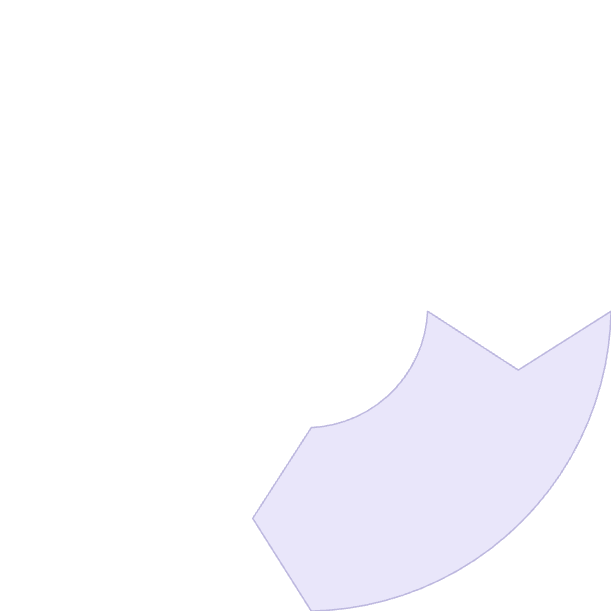 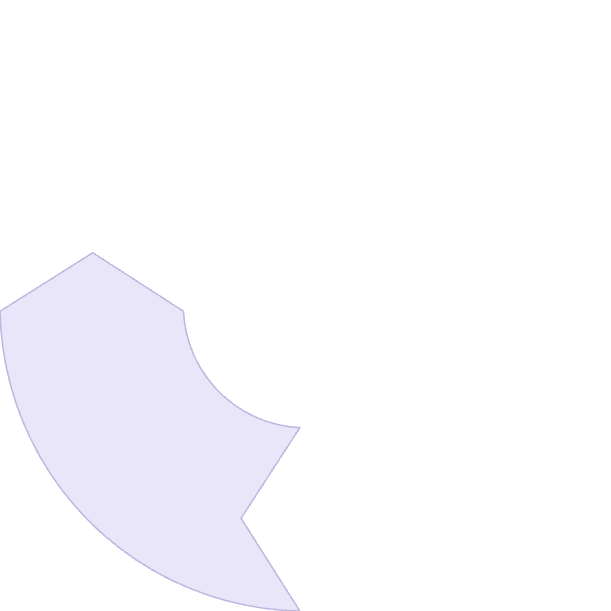 Monitor Regulatory Updates
Analyze Market Shifts
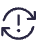 Track CMS rule changes, code updates, and compliance requirements
Identify consolidation patterns and changing provider needs
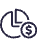 Educate Prospects & Clients
Develop Strategic Responses
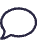 Share insights that position you as a forward-thinking partner
Create new service offerings aligned with emerging trends
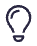 Building Your Network
Successful business development in medical billing relies heavily on relationship building within the healthcare ecosystem. Strategic networking connects you with decision-makers and influencers who can champion your services within their organizations.
Practice managers and administrators often hold significant influence over billing vendor selection. Cultivating relationships with these professionals through industry associations and educational events creates valuable inroads. Similarly, connections with EHR vendor representatives can lead to partnership opportunities and referrals.
Professional Associations
Strategic Partnerships
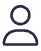 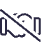 Join MGMA, HFMA, AAPC and specialty-specific groups to connect with decision-makers and stay informed on industry developments
Develop relationships with complementary service providers like EHR vendors, practice management consultants, and healthcare attorneys
Industry Events
Online Communities
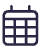 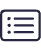 Attend and speak at conferences, workshops, and webinars where you can showcase expertise and meet potential clients
Participate in healthcare administrator forums and social media groups by providing helpful insights rather than direct selling
Developing Vertical Specializations
While broad medical billing knowledge is valuable, developing expertise in specific healthcare verticals creates a significant competitive advantage. Specialization allows you to speak directly to the unique challenges and requirements of particular medical disciplines.
Each specialty faces distinct billing challenges—from the complex global periods in surgical specialties to the bundled payments in oncology. By mastering these nuances, you position yourself as an industry-specific consultant rather than a generalist, commanding both higher fees and greater trust.
Specialty
Unique Billing Challenges
Value Proposition
Orthopedics
Complex surgical coding, multiple procedures, DME billing
Reduce surgical denials by 35%, improve DME reimbursement
Cardiology
Test interpretation, complex modifiers, device billing
Optimize diagnostic testing revenue, reduce technical denials
Mental Health
Authorization management, telehealth requirements
Increase authorization capture, optimize telehealth billing
Emergency Medicine
Fast turnaround, acuity determination, facility vs. professional
Reduce undercoding, improve acuity capture, accelerate A/R
Handling Objections Effectively
Even the most compelling proposals encounter resistance. Successful business development professionals anticipate common objections and prepare strategic responses that address underlying concerns rather than dismissing them.
Cost objections often mask deeper concerns about ROI and implementation disruption. By reframing these conversations around long-term value and transition management, you can help prospects overcome their initial hesitation and focus on the sustainable benefits of professional billing services.
Cost Concerns
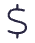 "Focus on ROI metrics and net revenue improvement"
Control Worries
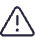 "Emphasize transparency and reporting capabilities"
Transition Fears
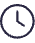 "Detail implementation timelines and support processes"
Privacy Objections
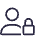 "Showcase HIPAA compliance and security protocols"
Becoming a Trusted Advisor
Business development in medical billing transcends traditional sales roles—it requires positioning yourself as a trusted advisor who delivers ongoing value beyond the initial agreement. This consultative approach builds lasting partnerships that generate both retention and referrals.
Successful practitioners in this field continue educating clients about industry changes, regulatory updates, and optimization opportunities long after contracts are signed. They become embedded partners who proactively identify improvement areas rather than simply responding to issues as they arise.
Data-Driven Insights
Continuous Education
Process Optimization
Strategic Guidance
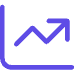 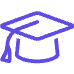 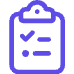 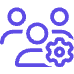 Regularly analyze performance metrics and share actionable insights that improve financial outcomes
Keep clients informed about regulatory changes and best practices that impact their revenue
Identify workflow improvements that enhance both clinical and financial performance
Offer insights on practice growth, payer contract negotiation, and long-term financial planning
Final Thoughts
Business development in medical billing and coding requires a strategic approach that goes beyond simply securing contracts.
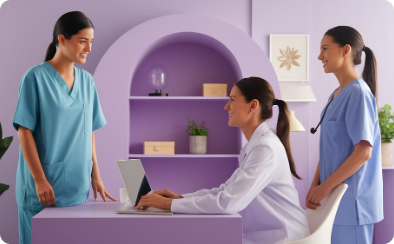 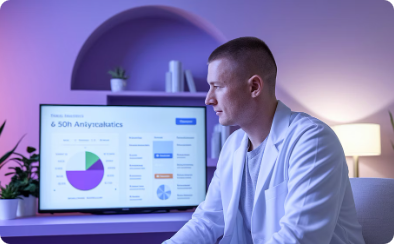 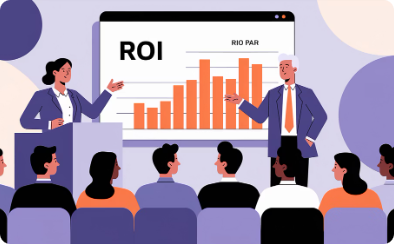 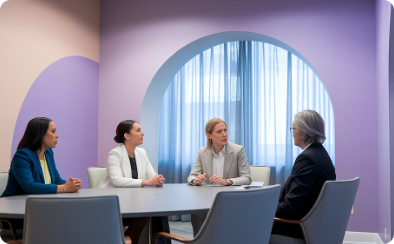 Trusted Advisor Relationship
Understanding Pain Points
Delivering Measurable Value
Navigating Regulatory Changes
Position yourself as a consultant who understands providers' challenges and delivers ongoing value beyond the initial agreement.
Success comes from deeply understanding the financial and operational challenges that medical practices face in today's complex healthcare environment.
Align your offerings to provide quantifiable improvements in revenue cycle management and financial outcomes for your clients.
Stay ahead of industry shifts and compliance requirements to build lasting partnerships that drive growth in a competitive market.